i_________
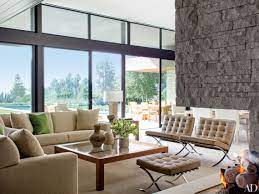 the inside of a room, vehicle, or building
b________
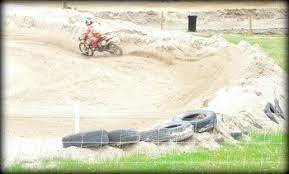 to pile into a heap
w_________
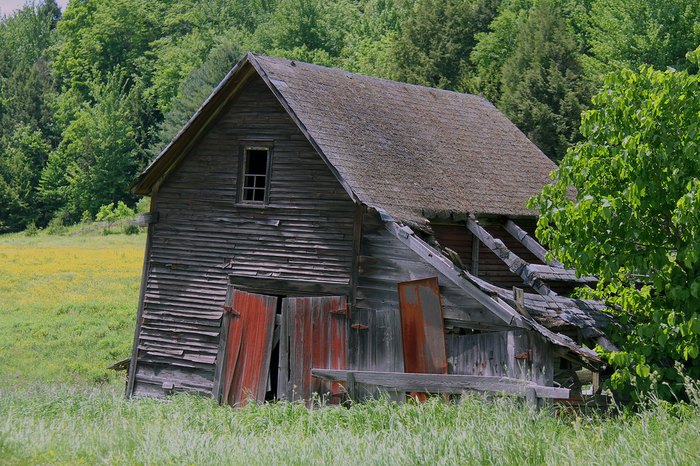 worn out from being in the weather
s_________
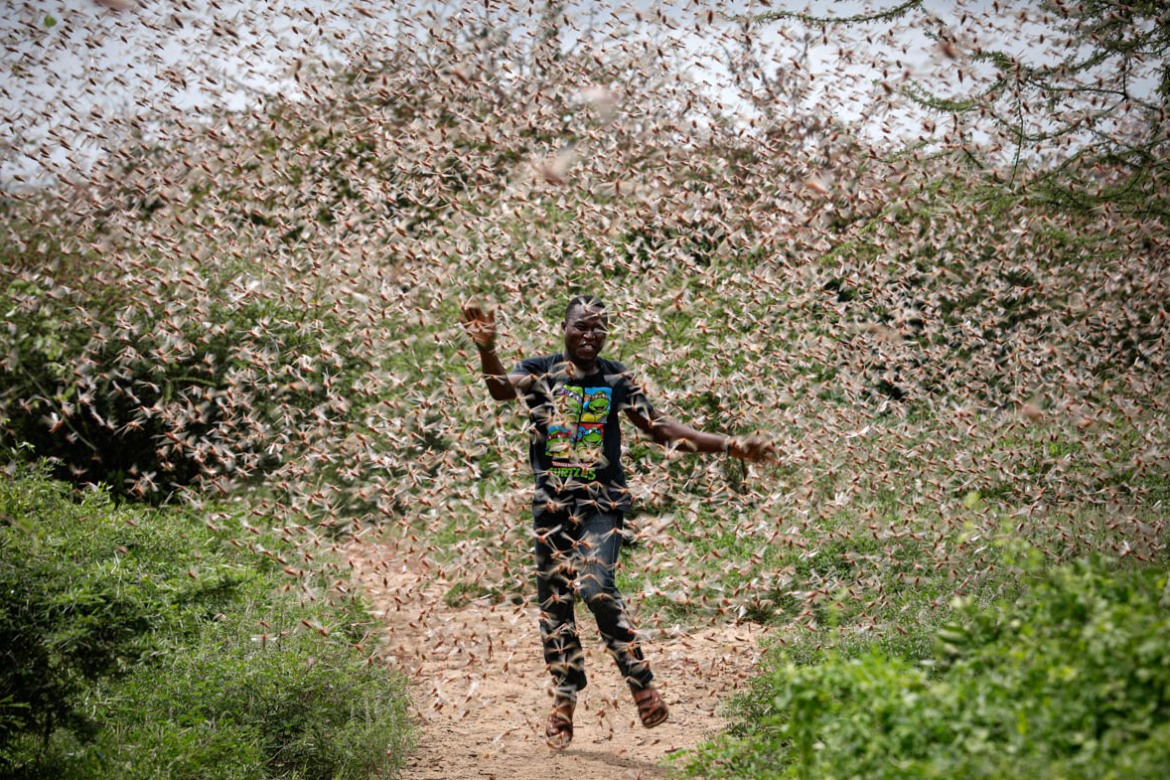 to surround with great numbers
d______
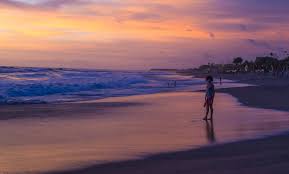 the time of day it begins to get dark
h________
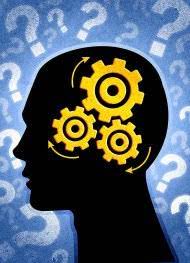 having a control over a difficult situation
i_________
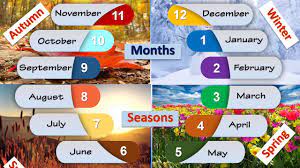 periods of time
r_________
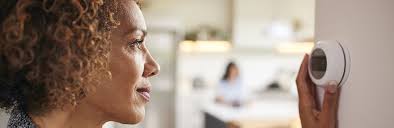 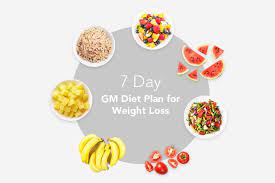 to adjust or control
f_________
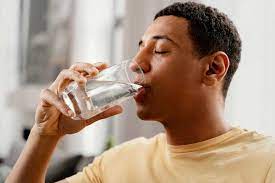 water that comes from lakes or the ground and is drinkable
d________
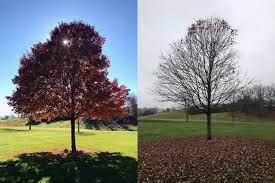 inactive; as if sleeping
l_________
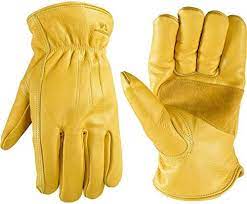 having a tough bendable surface like leather
c_________
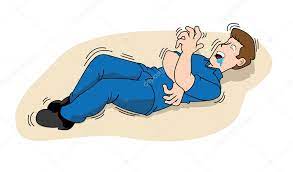 to shake in an uncontrolled manner